Deadlock-freeChannels and Locks
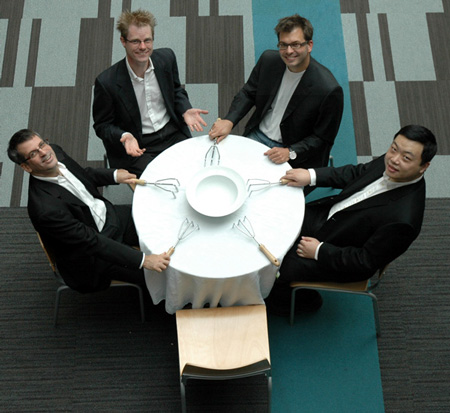 K. Rustan M. Leino          (RiSE group, Microsoft Research)
Peter Müller  (ETH Zurich)
Jan Smans  (KU Leuven)
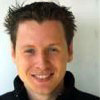 ESOP 2010, Paphos, Cyprus, 22 March 2010
Concurrent programs
Synchronization paradigms:
Locks
Channels
…
Difficulties
Shared access to memory
Deadlocks
Maintaining invariants
…
In this paper:  A way to reason about these
Chalice
Experimental language with focus onstatic verification
Key features
Memory access governed by a model of permissions
Sharing via locks with monitor invariants
Copy-free non-blocking channels
Deadlock checking
Other features
Classes;  Dynamic creation of first-class objects, threads, locks, channels;Fractional permissions; Two-state monitor invariants; Asynchronous method calls;  Dynamic lock re-ordering;  Memory leak checking; Logic predicates and functions;  Ghost and prophecy variables
Dealing with memory (the heap)
Access to a memory location requires permission
Permissions are held by activation records
Syntax for talking about permission to y:  acc(y)
demo
Inc
Transfer of permissions
acc(c.y)
method Main(){	var c := new Counter;
	call c.Inc();}
method Inc()
	requires acc(y);
	ensures acc(y);{	y := y + 1; }
The two halves of a call
call  ==  fork + join


	is semantically like



	… but is compiled to more efficient code
call x,y := o.M(E, F);
fork tk := o.M(E, F);
join x,y := tk;
Passing permissions to threads
class XYZ {
	var x: int;
	var y: int;
	var z: int;
	method Main()
	{		var c := new XYZ;
		fork c.A();		fork c.B();
	}
method A()
	requires acc(x);
{
	x := x + 1;
}
method B()
	requires acc(y) && acc(z);
{
	y := y + z;
}
Shared state
What if two threads want write access to the same location?
method A() …
{
	y := y + 21;
}
class Fib {
	var y: int;	method Main()
	{		var c := new Fib;
		fork c.A();		fork c.B();
	}
?
acc(c.y)
method B() …
{
	y := y + 34;
}
Monitors
method A() …
{
	acquire this;
	y := y + 21;
	release this;
}
class Fib {
	var y: int;	invariant acc(y);
	method Main()
	{		var c := new Fib;
		share c;
		fork c.A();		fork c.B();
	}
acc(c.y)
method B() …
{
	acquire this;
	y := y + 34;
	release this;
}
acc(y)
Channels
channel Ch(c: Cell, z: int) where acc(c.y) && c.y ≤ z;
Channels
channel Ch(c: Cell, z: int) where acc(c.y) && c.y ≤ z;

class Cell {
	var x,y: int;

	method Producer(ch: Ch)	{		var c := new C { x := 0, y := 0 };
		send ch(c, 5);
	}

	method Consumer(ch: Ch)	{		receive c,z := ch;		…	}
}
acc(c.y)
acc(c.x)
Channels
channel Ch(c: Cell, z: int) where acc(c.y) && c.y ≤ z;

class Cell {
	var x,y: int;

	method Producer(ch: Ch)	{		var c := new C { x := 0, y := 0 };
		send ch(c, 5);
	}

	method Consumer(ch: Ch)	{		receive c,z := ch;		…	}
}
acc(c.y)c.y ≤ z
Locks:  Preventing deadlocks
A deadlock is the situation where a nonempty set (cycle) of threads each waits for a resource (e.g., lock) that is held by another thread in the set
Deadlocks are prevented by making sure no such cycle can ever occur
The program partially orders locks
The program is checked to acquire locks in strict ascending order
Wait order
Every object’s lock has an associated wait level, set at the time the object is shared
Wait order is a dense partial order (Mu, <<)
<< is the irreflexive version of <<
The wait level of an object o is recorded in a ghost field o.mu
Example
method M(o: C)	requires waitlevel << o.mu;	…{	acquire o;	…	release o;}
(lHeld   l.mu)
Channels: Deadlock problems
Thread 0:

receive x := ch;

receive x := chA;send chB(E);

acquire o;receive x := ch;
Thread 1:

/* No send. Ever. */

receive y := chB;send chA(F);

acquire o;send ch(E);
or:
or:
Credits
Channels have associated credits
cf. memory locations have associated permissions
receive requires a credit
send produces a credit
Specification syntax:  credit(ch, n)where n is an integer, denotes n credits for channel ch
Negative credits indicate debt (an obligation to send)
Credit accounting
sell where clause,obtain 1 credit
ch := new Ch  ≡	… C[ch] := 0; …
send ch(E)  ≡	Inhale credit(ch,1);  Exhale Where(ch);
receive x := E  ≡	assert 0 < C[ch];	Inhale Where(ch);  Exhale credit(ch,1);
pay 1 credit,receive where clause
Credits alone solve one problem
Thread 0:

receive x := ch;

receive x := chA;send chB(E);

acquire o;receive x := ch;
Thread 1:

/* No send. Ever. */

receive y := chB;send chA(F);

acquire o;send ch(E);
or:
or:
Effect of credits on wait level
Wait level of a channel is specified at the time the object is being allocated:

waitlevel  ≡	(lHeld   l.mu)  	(ch | C[ch] < 0   ch.mu)
receive can only be done for channels strictly above waitlevel
ch := new Ch between L and H;
Hiding debt
Cannot store negative credits in boxes (monitors, channels, …)
Calls cannot pass credits if caller ends up with negative credits
Credits and wait order ensure deadlock freedom
receive x := ch;

receive x := chA;send chB(E);

acquire o;receive x := ch;
/* No send. Ever. */

receive y := chB;send chA(F);

acquire o;send ch(E);
Paper proves soundness
demo
Producer Consumer
Formal semantics of Chalice
Given as translation to Boogie
Chalice
Boogie is an intermediate verification language
Boogie
Z3
Related work
Kobayashi (CONCUR 2006):  type system for -calculus
Terauchi and Megacz (ESOP 2008):  inference of channel slack bounds
Villard, Lozes, Calcagno (TACAS 2010):  Heap-Hop
…

See paper
Chalice summary
Permissions guide what memory locations are allowed to be accessed
Activation records can hold permissions
Permissions can also be stored in various “boxes” (monitors, channels, …)
Permissions can be transferred between activation records and boxes
Deadlock-prevention summary
Locks and channels are both ordered by programmer-supplied partial order
Channels have credtis
Receive operation consumes credits,send operation produces credits
waitlevel =(lHeld   l.mu)  (ch | C[ch] < 0  ch.mu)
acquire m requires waitlevel << m
receive x := ch requires positive credits to ch and waitlevel << ch
Try it for yourself
Chalice (and Boogie) available as open source:http://boogie.codeplex.com 

Tutorial and other papers available from:http://research.microsoft.com/~leino